ИГРА «Четвертый лишний»
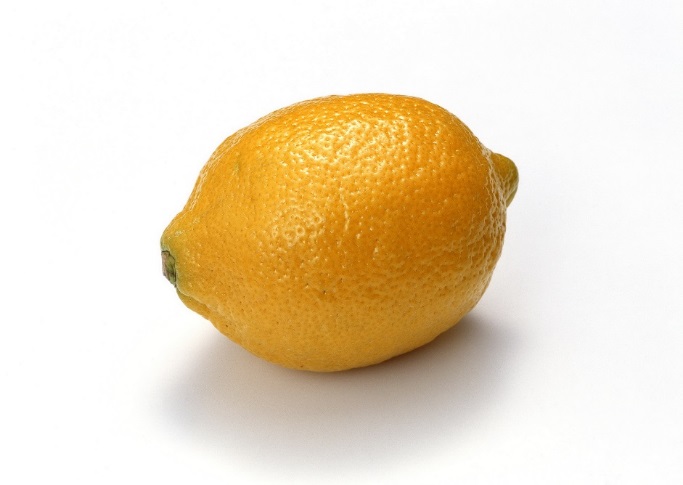 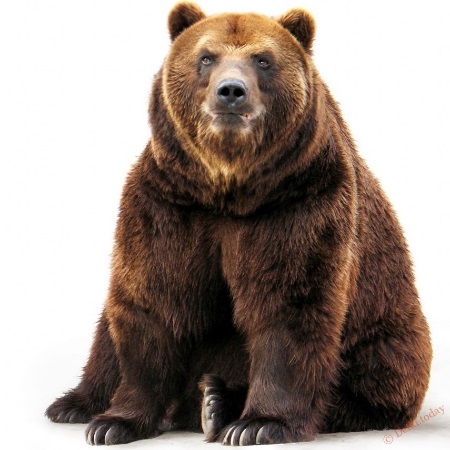 ФРУКТЫ - ОВОЩИ
ДОМАШНИЕ – ДИКИЕ ЖИВОТНЫЕ
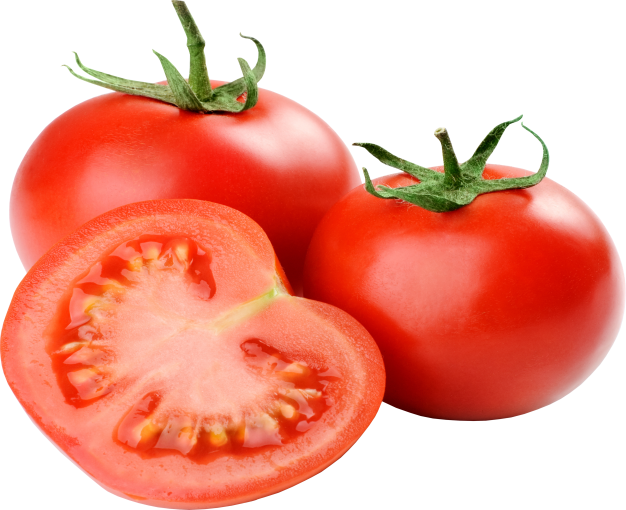 Инструкция
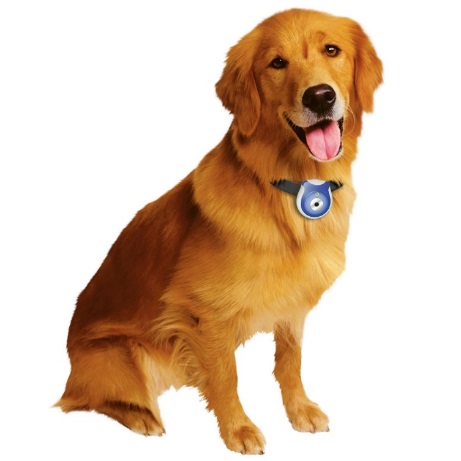 Подготовила: Худякова Е.В.,
воспитатель
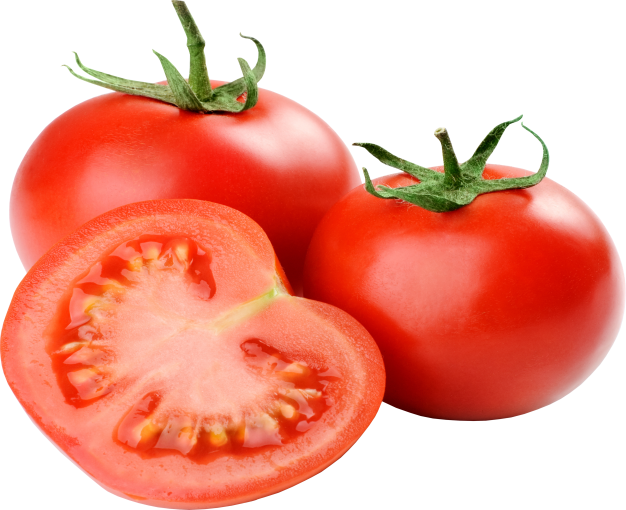 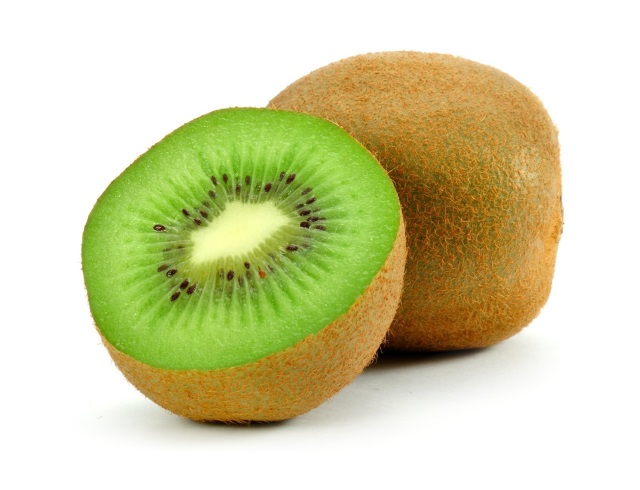 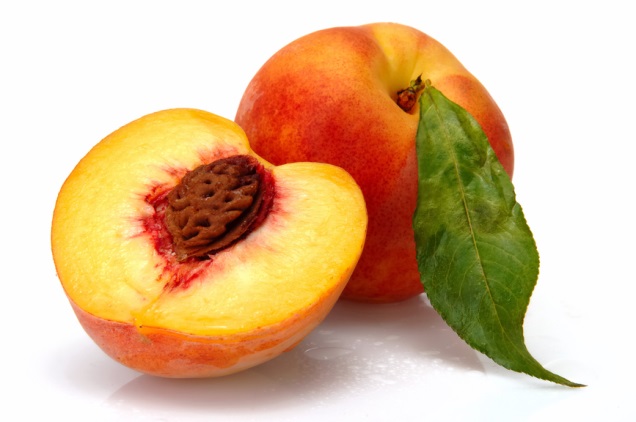 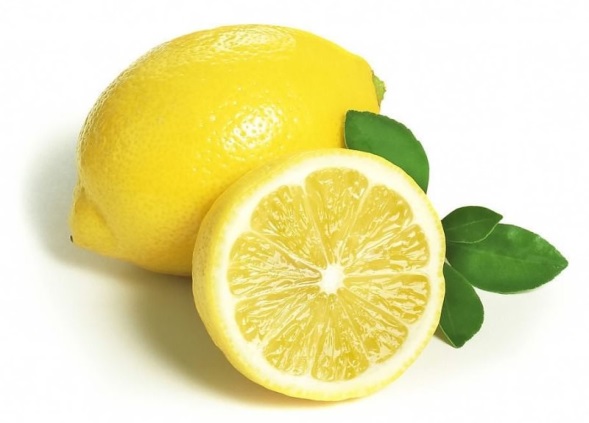 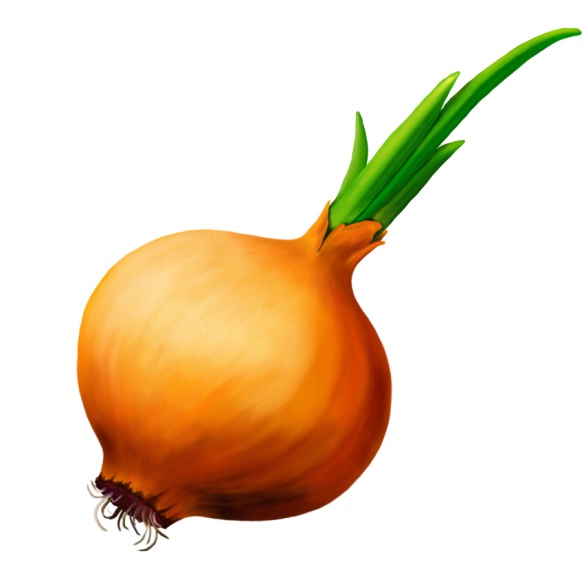 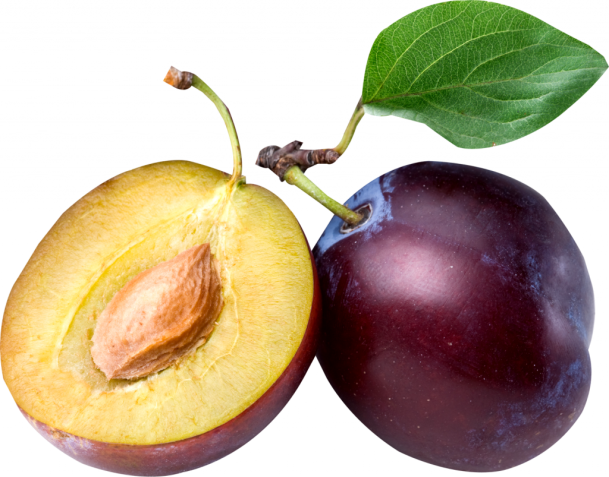 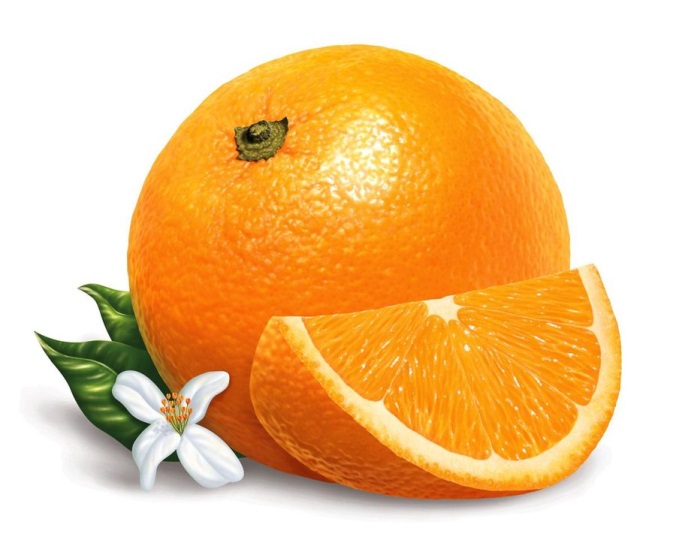 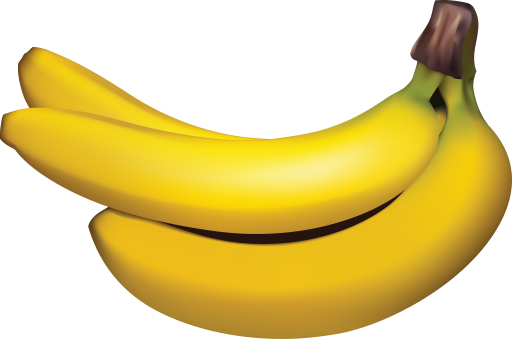 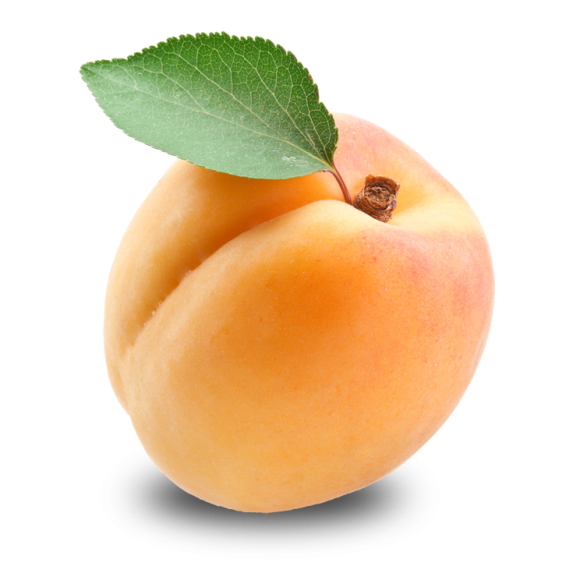 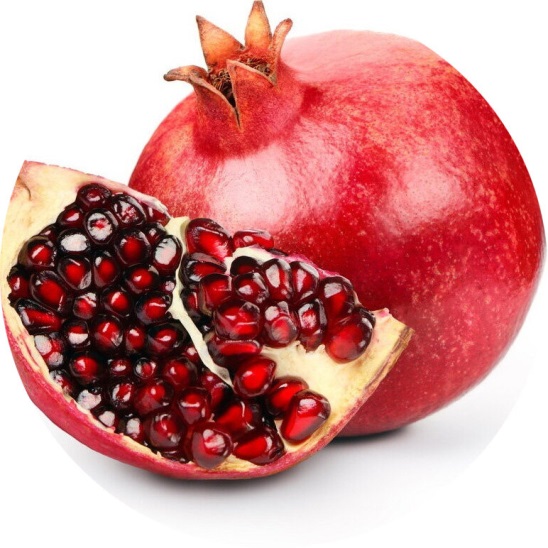 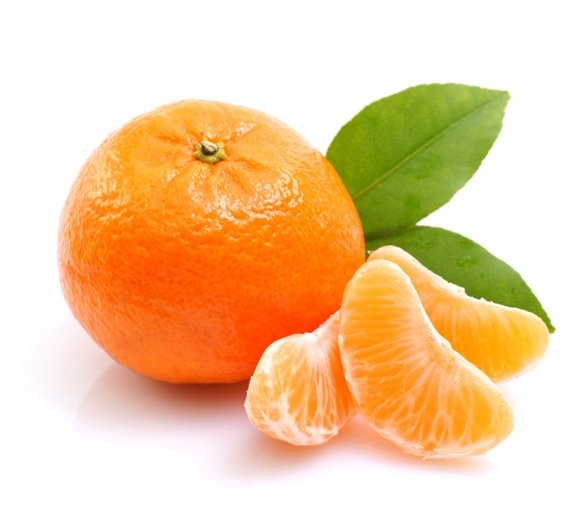 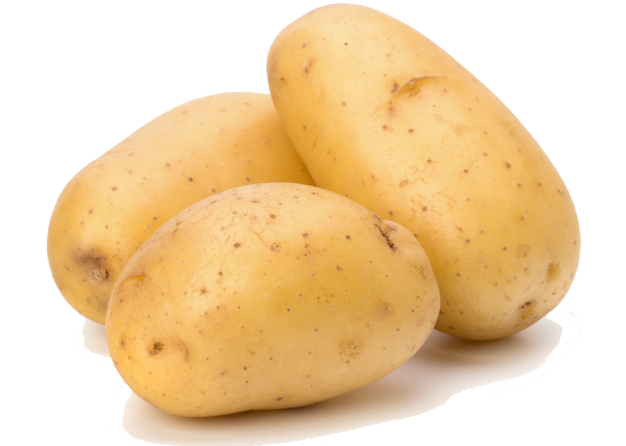 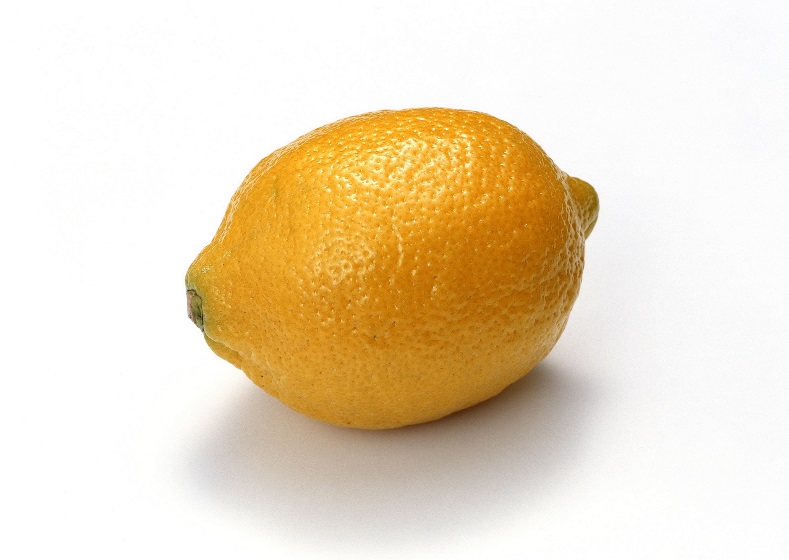 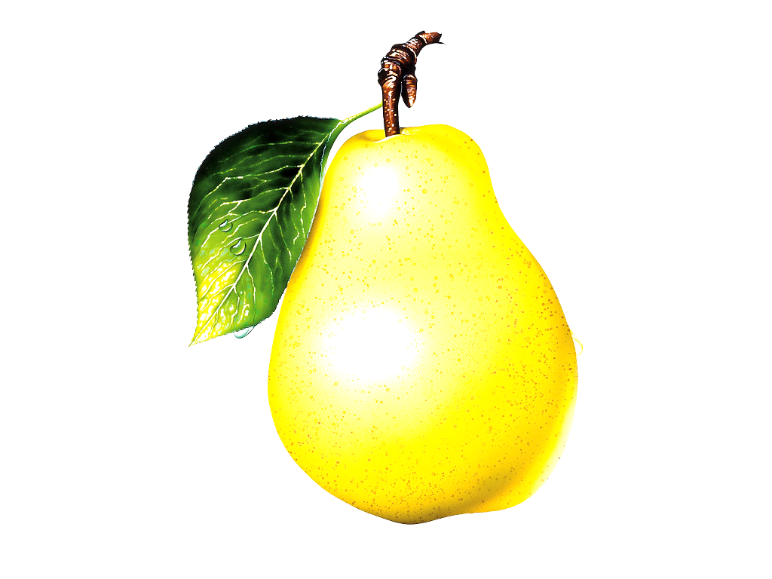 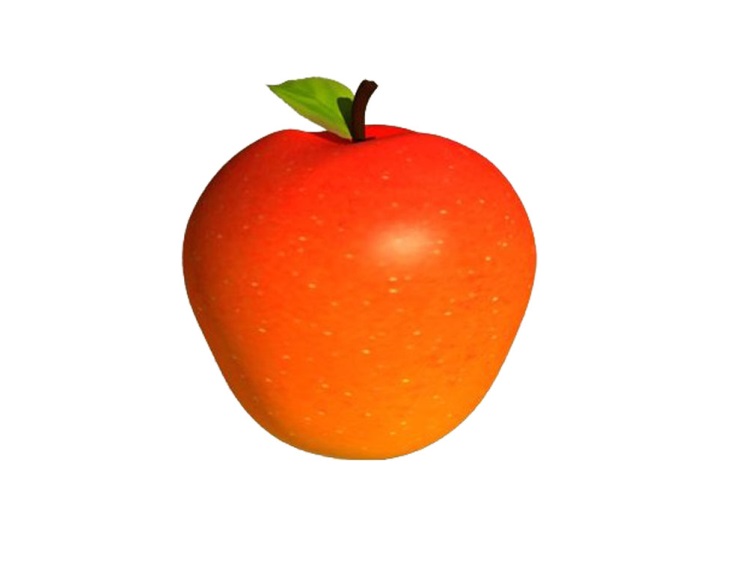 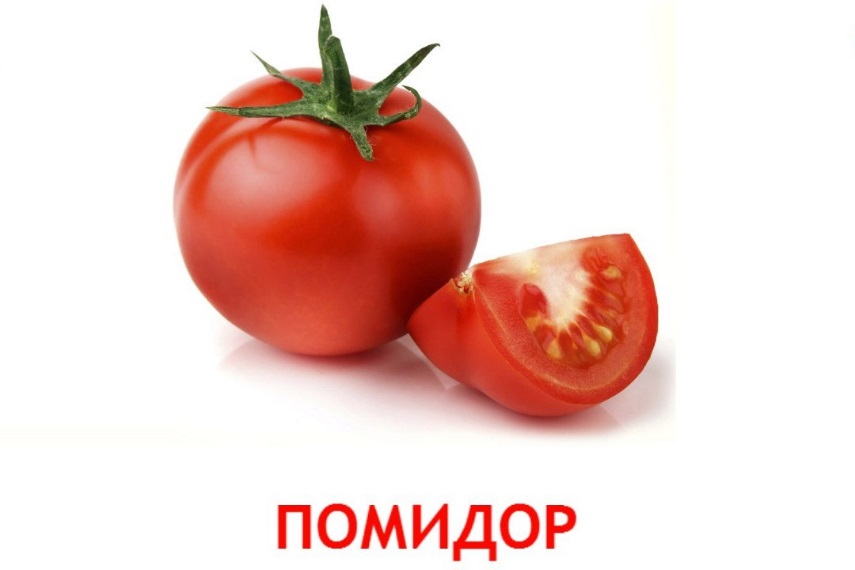 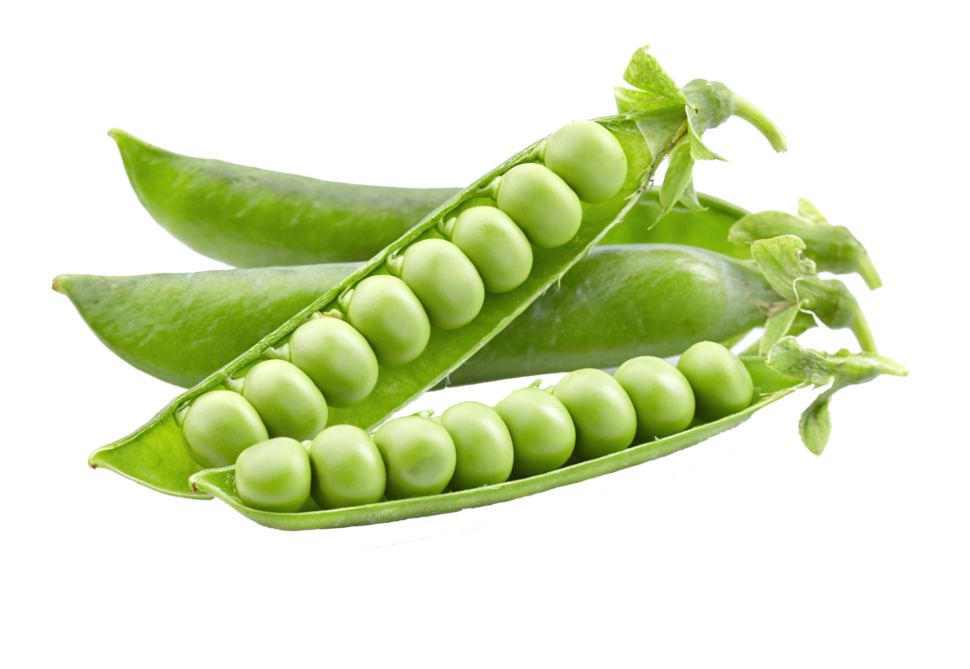 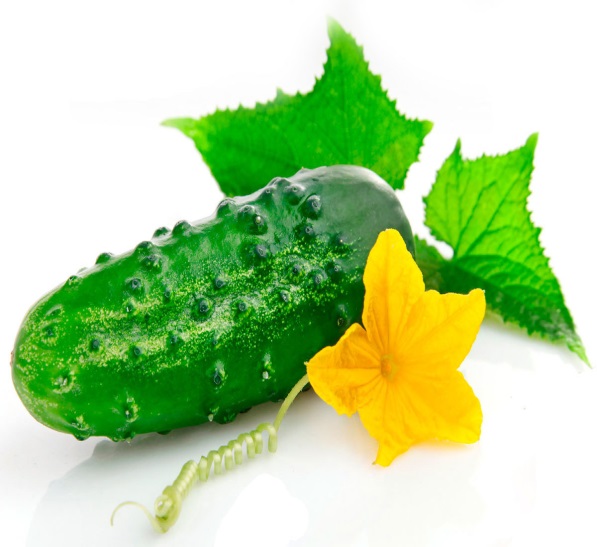 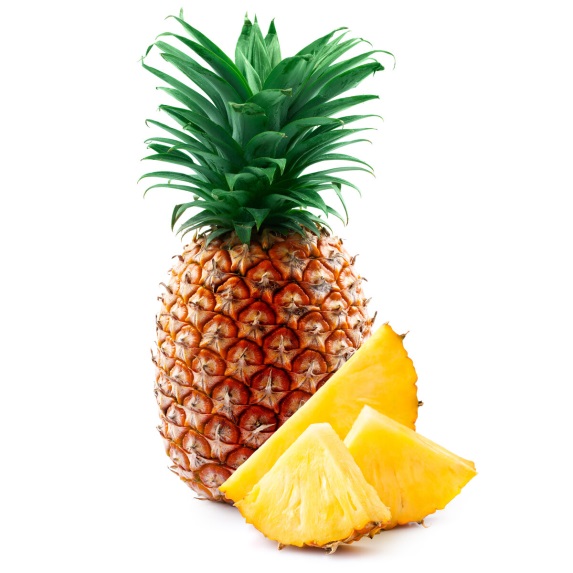 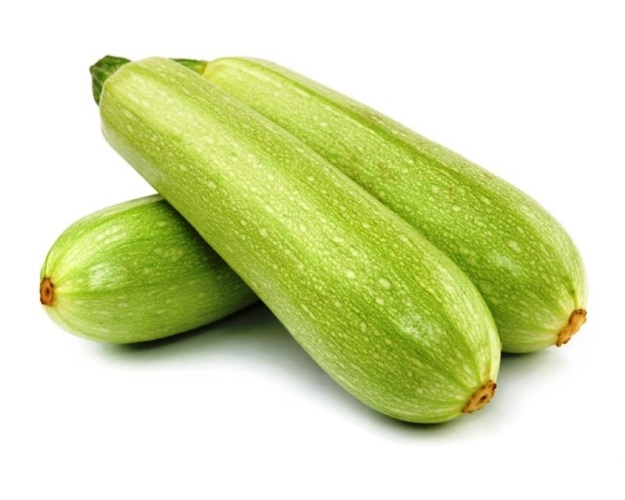 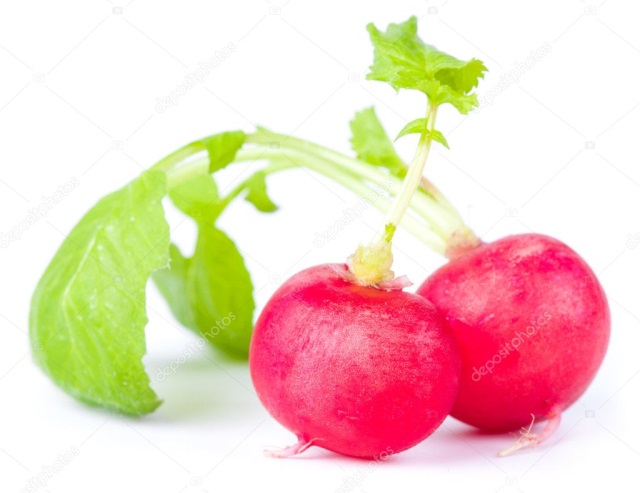 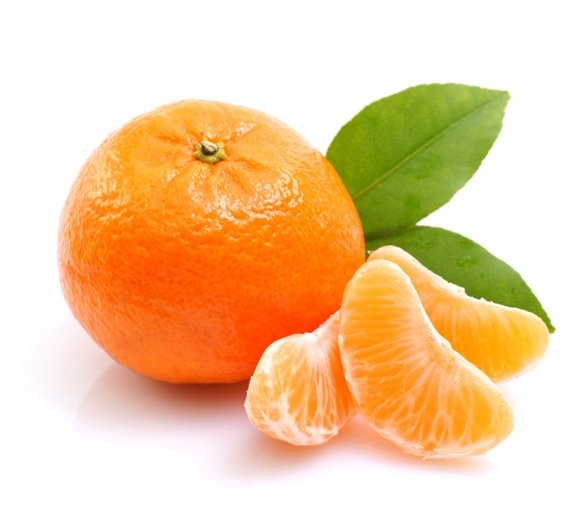 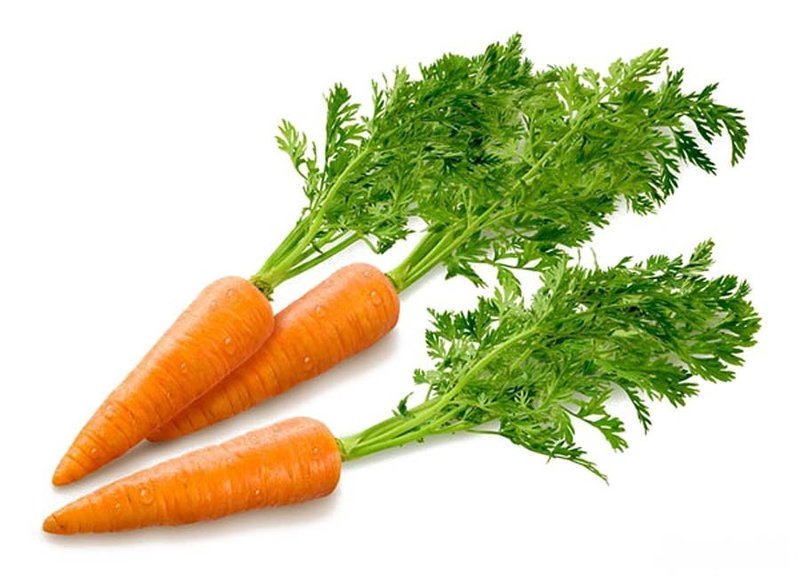 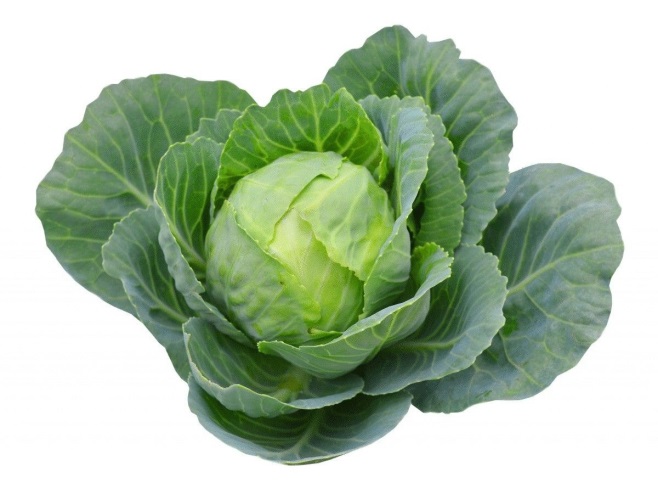 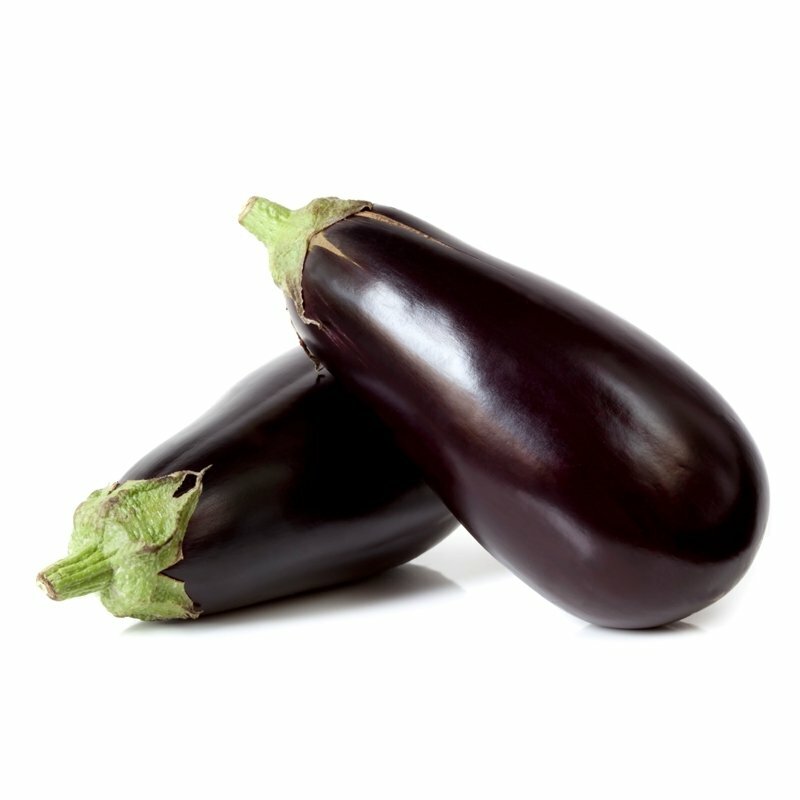 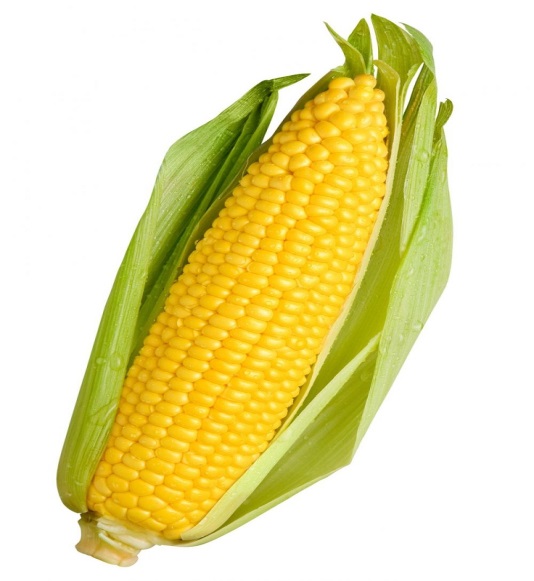 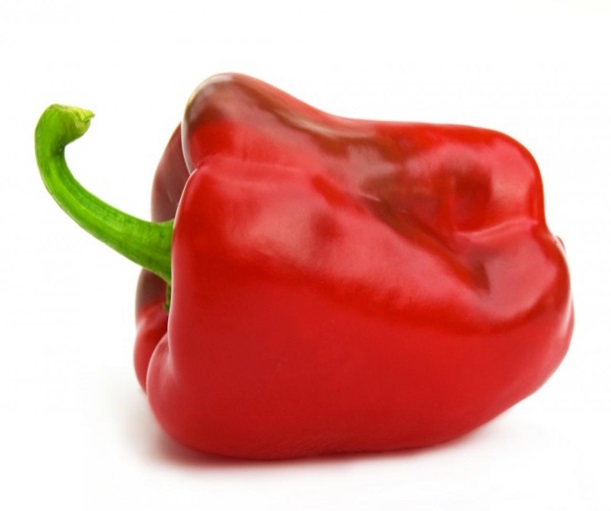 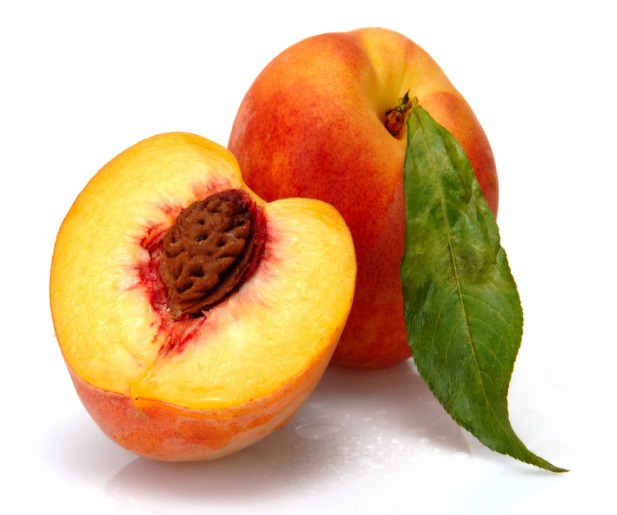 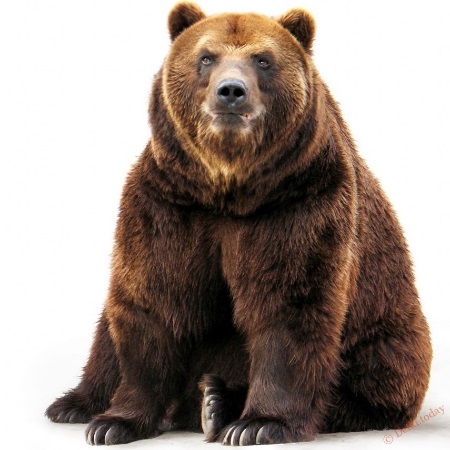 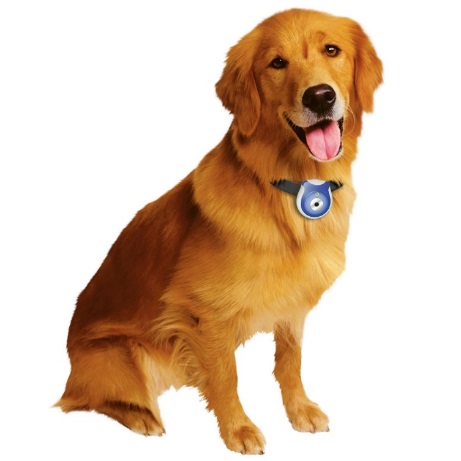 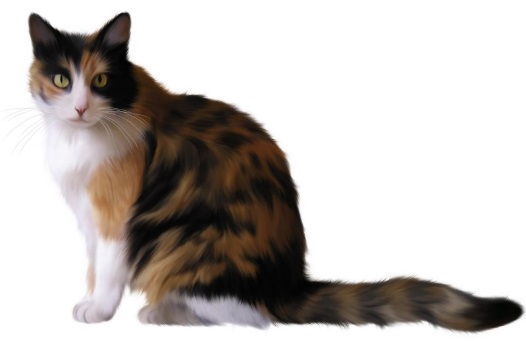 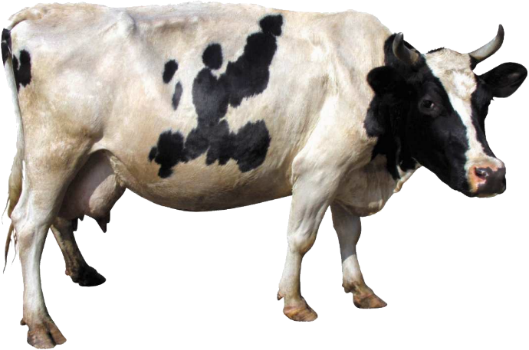 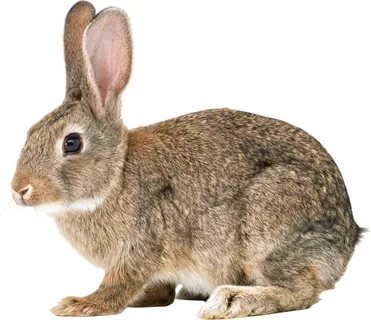 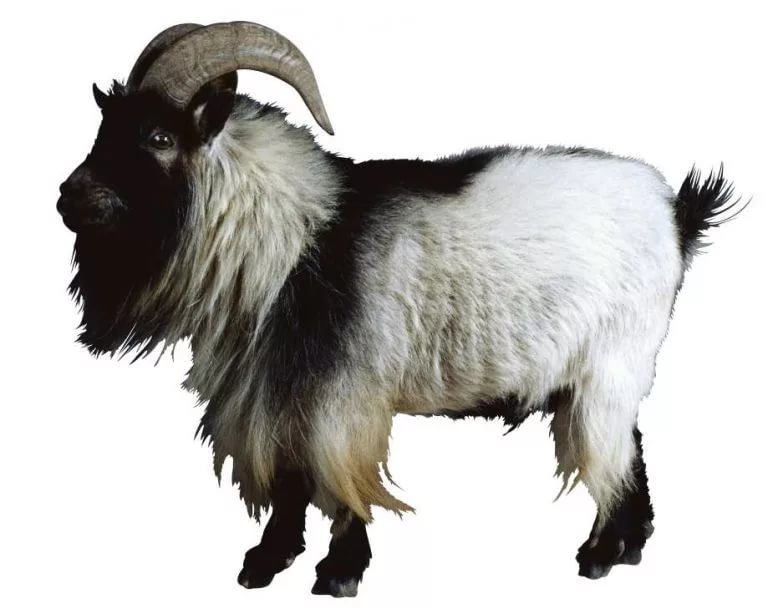 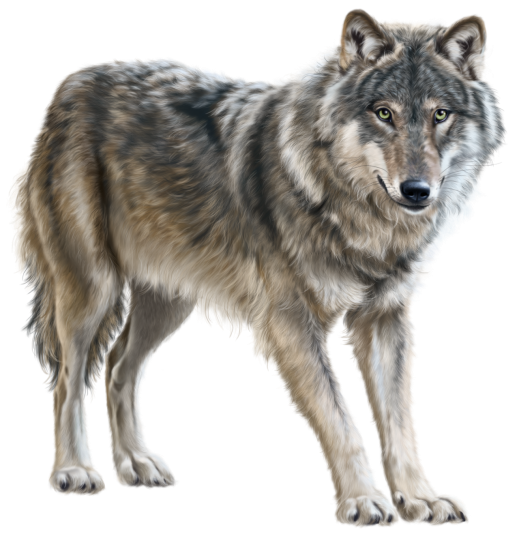 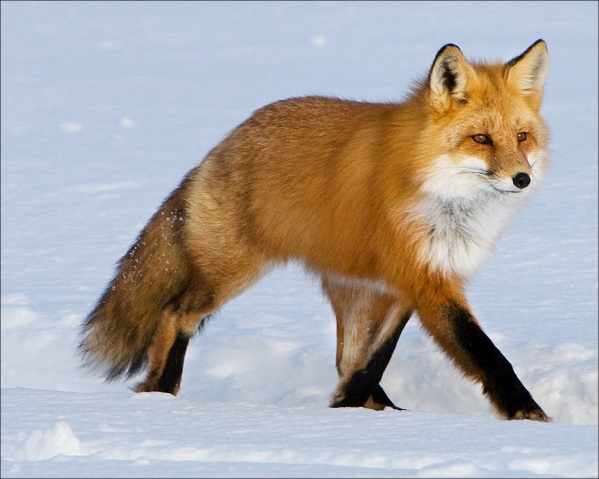 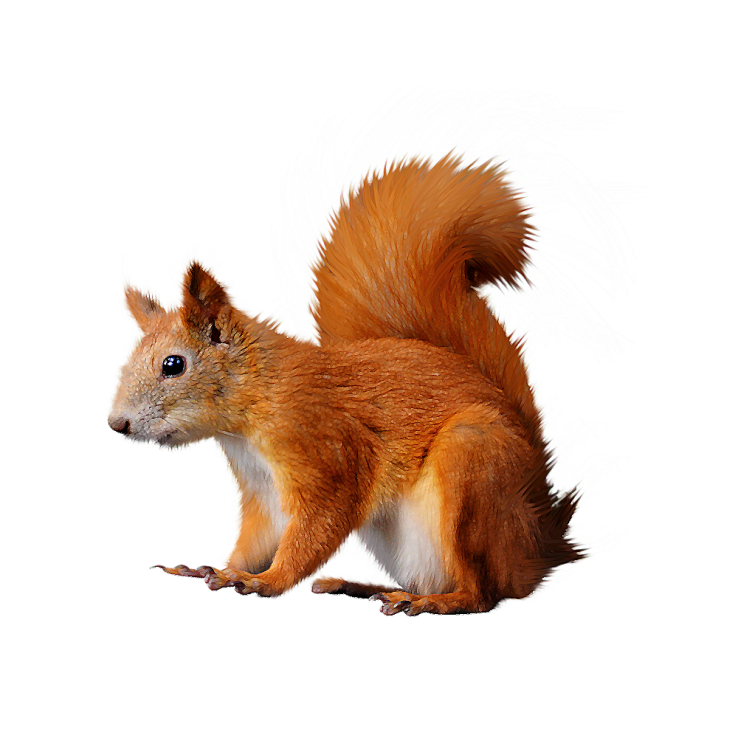 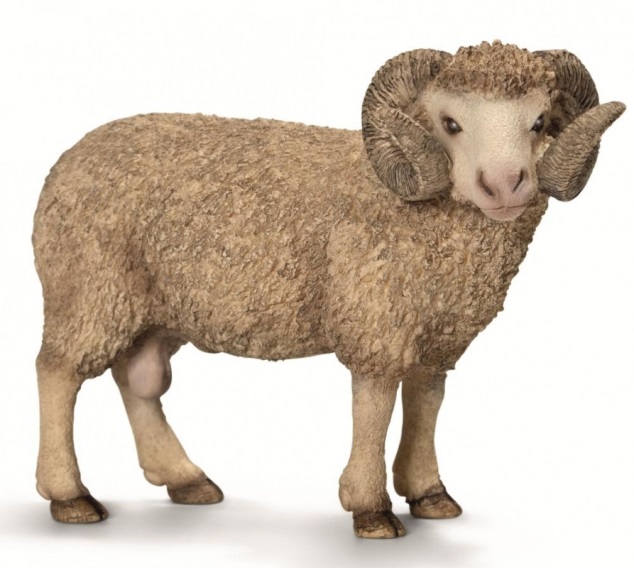 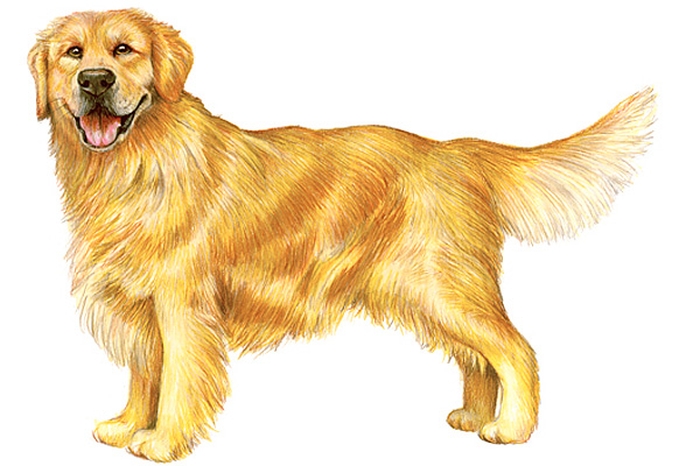 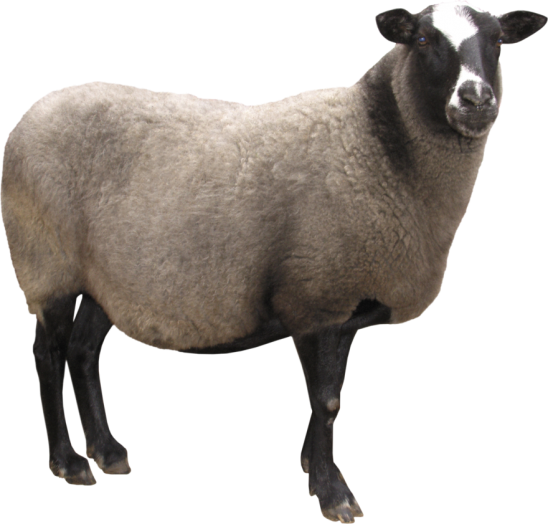 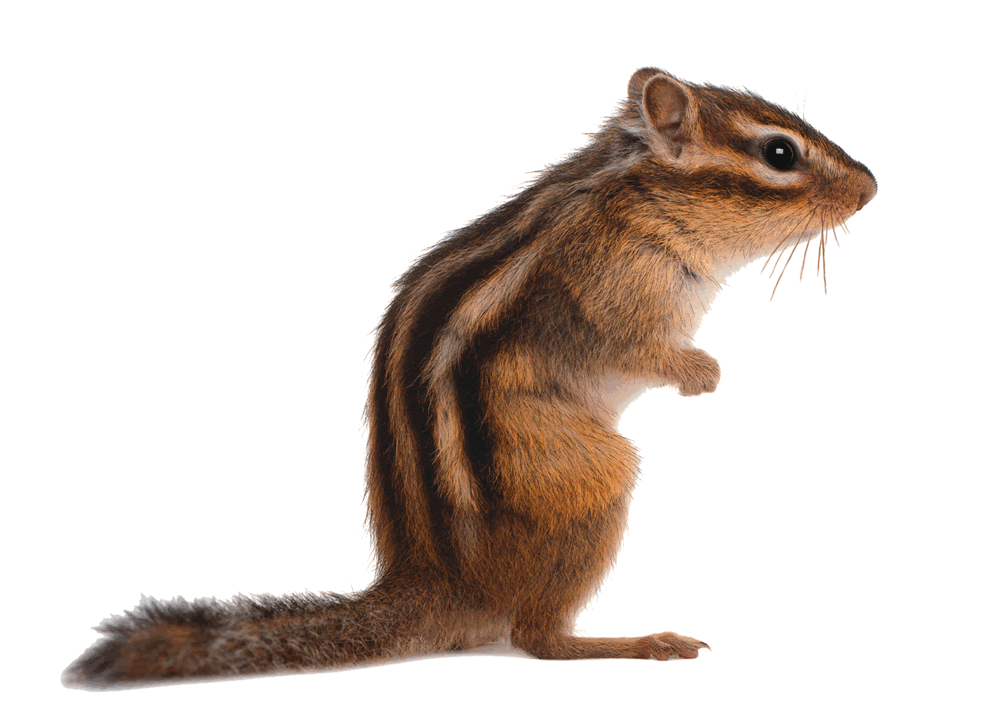 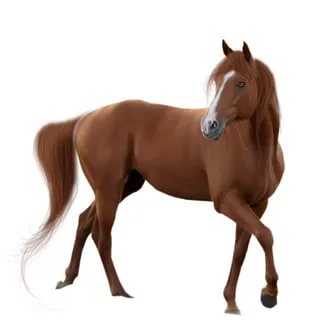 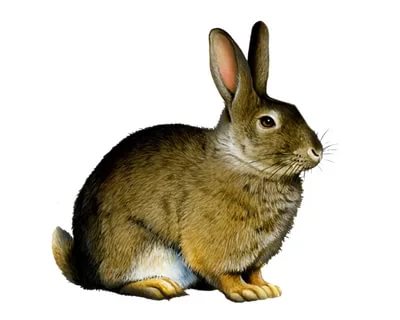 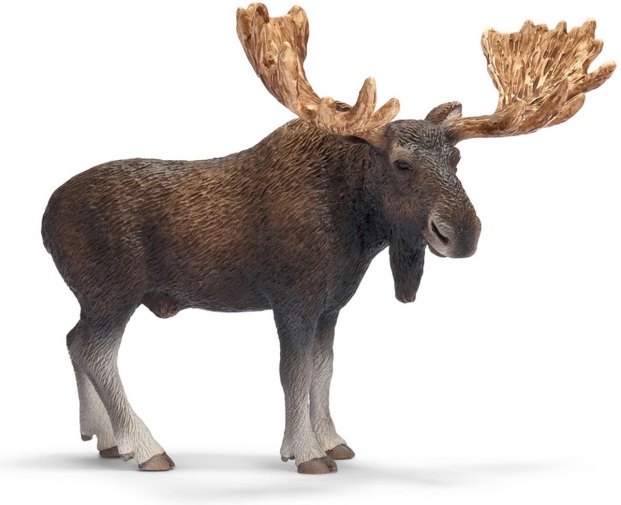 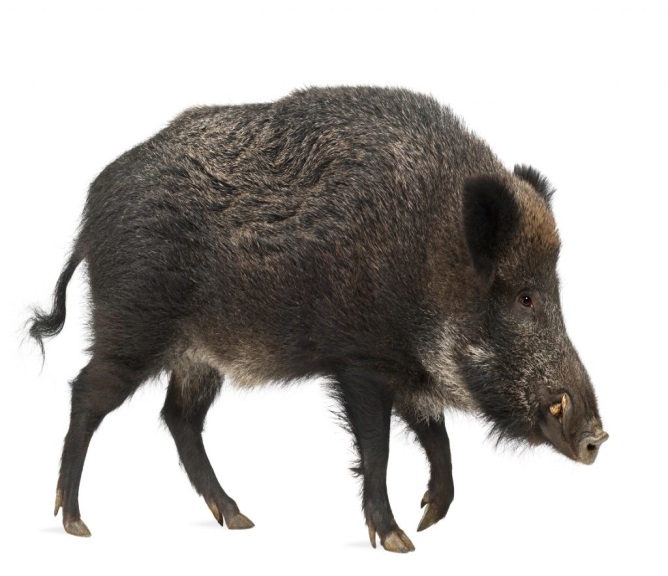 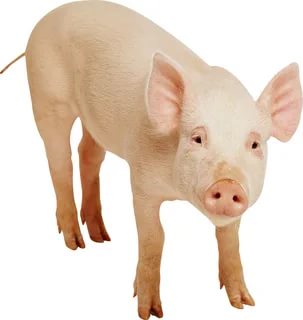 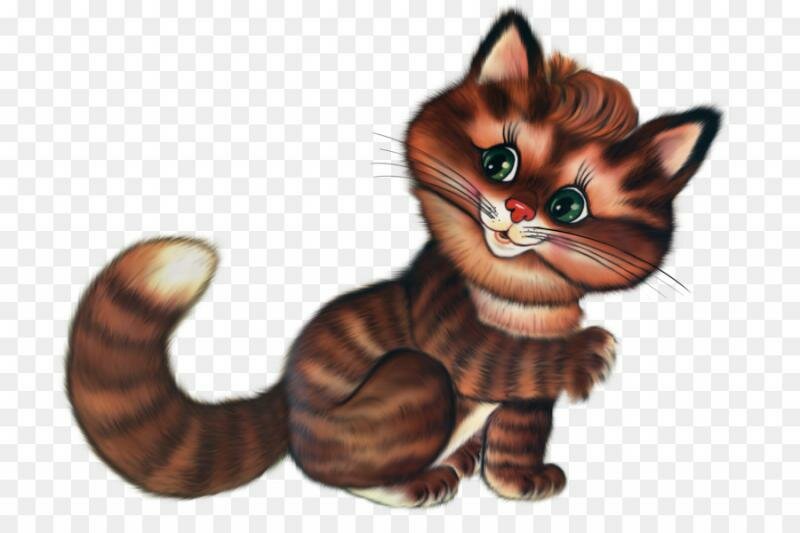 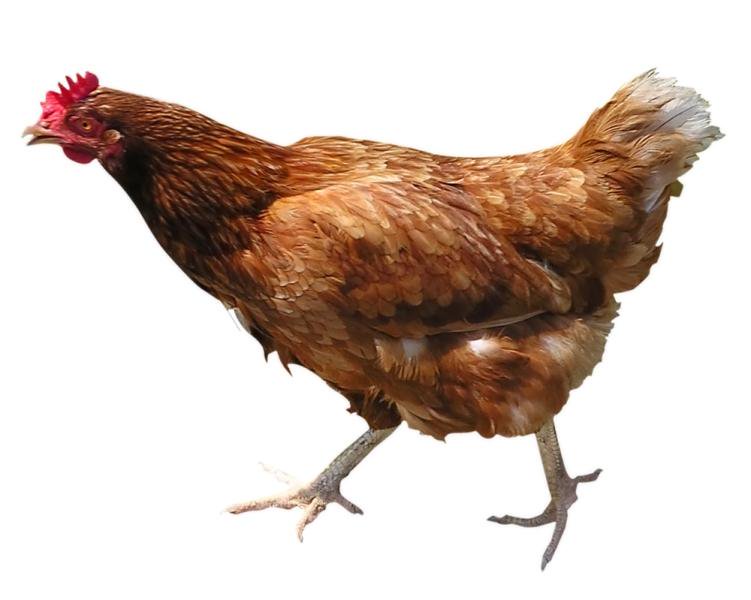 Инструкция к  игре «Четвертый лишний»
Возраст: Старший дошкольный  возраст
Цель: Закрепить умение находить четвертый лишний предмет и объяснить 
                             почему он лишний.
Правила игры:
 Необходимо выбрать из четырех предложенных картинок одну лишнюю, если ответ верный, то  картинка исчезнет под звук аплодисментов. Если ответ не верный, то картинка находится на месте. 
Обязательно, пусть ребенок объяснит свой выбор . Удачи!
Рисунки взяты с http://images.yandex.ru/?uinfo=ww-1349-wh-661-fw-0-fh-455-pd-1